Fluxo: A System for Internet Service Programming by Non-expert Developers
Emre Kıcıman, Benjamin Livshits, Madanlal Musuvathi, Kevin Webb

Microsoft Research, Redmond, WA
Building Internet Services
What can non-experts do today?
Can rent infrastructure.
Amazon EC2, Microsoft Azure, …
Getting and managing HW no longer bottleneck.
Can build off-line, batch processing tasks
Map-reduce and Dryad
Fault-handling, scalability, performance all handled by underlying system
Building Internet Services
What about on-line services like Mail, IM, News, Shopping, Social Networking?
Today’s solution: Experts!!
Based on experience; deep understanding of app & design trade-offs

Can we achieve same ease of development for online services?
Patterns in Service Architecture
Tiering: simplifies through separation
Partitioning: aids scale-out
Replication:  redundancy and fail-over
Data duplication & de-normalization: improve locality and perf for common-case queries
Pre-compute, queue or batch long-running tasks
Patterns are not Cookie-cutter
Patterns are application-dependent	
Workloads, data distributions, component performance, consistency requirements

Insight: (almost all of) these are measurable in a running system

Build a runnable system before making architectural choices? Then optimize it?
Fluxo Compiler
Profile-driven, Optimizing Compiler
Restricted programming language
Enforce assumptions of common patterns
Simplify program analysis
Collect metrics & analyze program
Transform program, repeat
Status
Built 1st prototype compiler & runtime
Compiles to Azure
Optimizations focus on latency
Fluxo:Profile-driven Optimizing Compiler
Deployable Program
Flimp Code
Environment
Info
Runtime
Profile
Analysis
Module
Analysis
Module
Analysis
Module
Program
Transform
Hypothesize Optimizations
Evaluate
Optimizations
Data flow program + annotations
Fluxo Compiler
[Speaker Notes: Analysis + transform is 3 stages:

Hypothesizing candidate transforms
Evaluating and choosing from candidate transforms
Mechanics of doing transform]
Focused on Latency optimizations
Pre- and post-compute
Subset of dataflow not affected by user input
Compare cost of loading from pre-computed storage to cost of computing on-the-fly
Cache insertion
Deterministic, side-effect-free subgraphs
Compare expected cache performance to cache management overhead
Speculative execution (across requests)
Use an event in one request to trigger execution of parts of “next” request.
Test Suites: FLIMP & Pipes
Flimp code
Flimp is our own restricted language
4 custom web services
Authentication
Address Book
Instant Messaging
Persistent Messaging
100-500 LoC each
Yahoo Pipes
Pipes is… 
Dataflow-based program generator on the web
No persistent state
A Fluxo front-end can load and run Pipes
998 downloaded and running
Pre-compute Savings in Pipes
500+ pipes have pre-computable nodes
93%
66%
91%
91%
Cache Savings in Flimp Samples
Related Work
J2EE – provides implementation of common patterns but developer still requires detailed knowledge
PIQL – restrict un-scalable storage queries, provide performance visibility
BOOM / BLOOM – uses datalog-like language to implement distributed systems
WaveScope – uses dataflow and profiling for partitioning computation in sensor network
[Speaker Notes: TODO: extend related work with new stuff from SOCC paper.]
Summary
Q: Can we automate architectural decisions?
We’ve demonstrated some basic optimizations at small-scale
Focus so far on novice developer and latency optimizations
Next Challenges:
Improving analysis techniques
Expanding repertoire of available optimizations
If successful would enable easier development and improve agility
Questions
Test Suite: Yahoo Pipes programs
Yahoo Pipes
Dataflow-based program generator on the web
No persistent state
Alternative front-end runs Pipes programs on Fluxo
998 downloaded and running
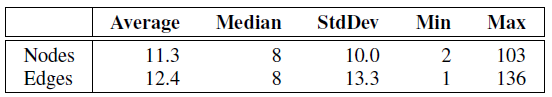 Post-Compute Savings